The situation for Swedish teachers 1990-2022Pontus Bäckström, Head of AnalystsThe National Union of Teachers in Sweden
Three pfases of development
Deregulation, decentralization,privatization
Governmental control and regulation
Reintroduced regulations
Lgr62
Lgr69
Lgr80
Lpo94
Lgr11
Curricula
?
1950
1960
1970
1980
1990
2000
2010
2015
1946
Post-war: Trials with common compulsory schools
Common compulsory school reform (1962)
Increased unity, also upper-secondary schools (1970)
Decentra-lization (1989)
Upper-secondary school reform (1991),
School voucher reform (1992), new curricula (1994)
Vast reform agenda (2006/2010)
School Commission No2 (2015)
Post-war: School Commission
1
The situation for Swedish teachers 1990-2022               2022-05-13
Swedish results
113%
111%
109%
Source: OECD, PISA 2000-2018
Source: IEA, TIMSS 2011-2019
2
The situation for Swedish teachers 1990-2022               2022-05-13
Teachers’ situation
Source: The Swedish National Agency for Education
Source: The Swedish National Agency for Education
3
The situation for Swedish teachers 1990-2022               2022-05-13
Teachers’ situation
Indicators of working environment in Sweden, 2019
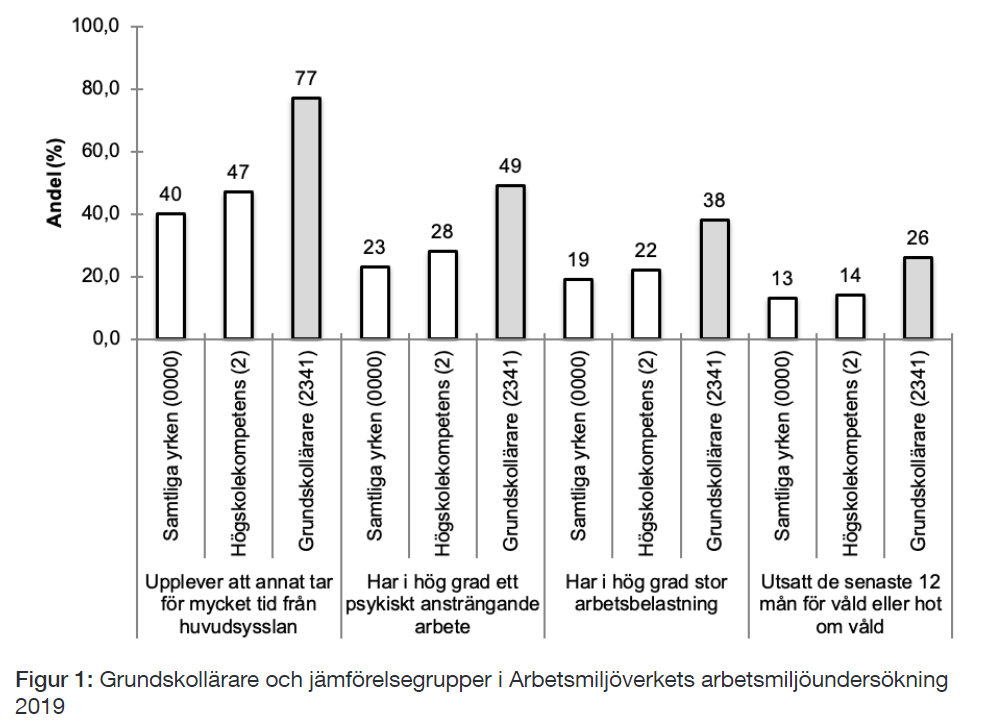 Source: National Union of Teachers
Source: Bäckström (2021), from Statistics Sweden
4
The situation for Swedish teachers 1990-2022               2022-05-13
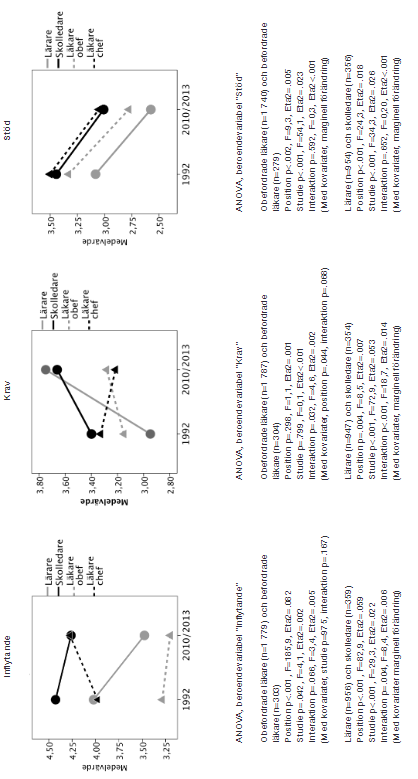 Teachers’ situation
5
The situation for Swedish teachers 1990-2022               2022-05-13
Source: Kjellström et al. (2016)